Развитие хореографического творчества в системе дошкольного образования
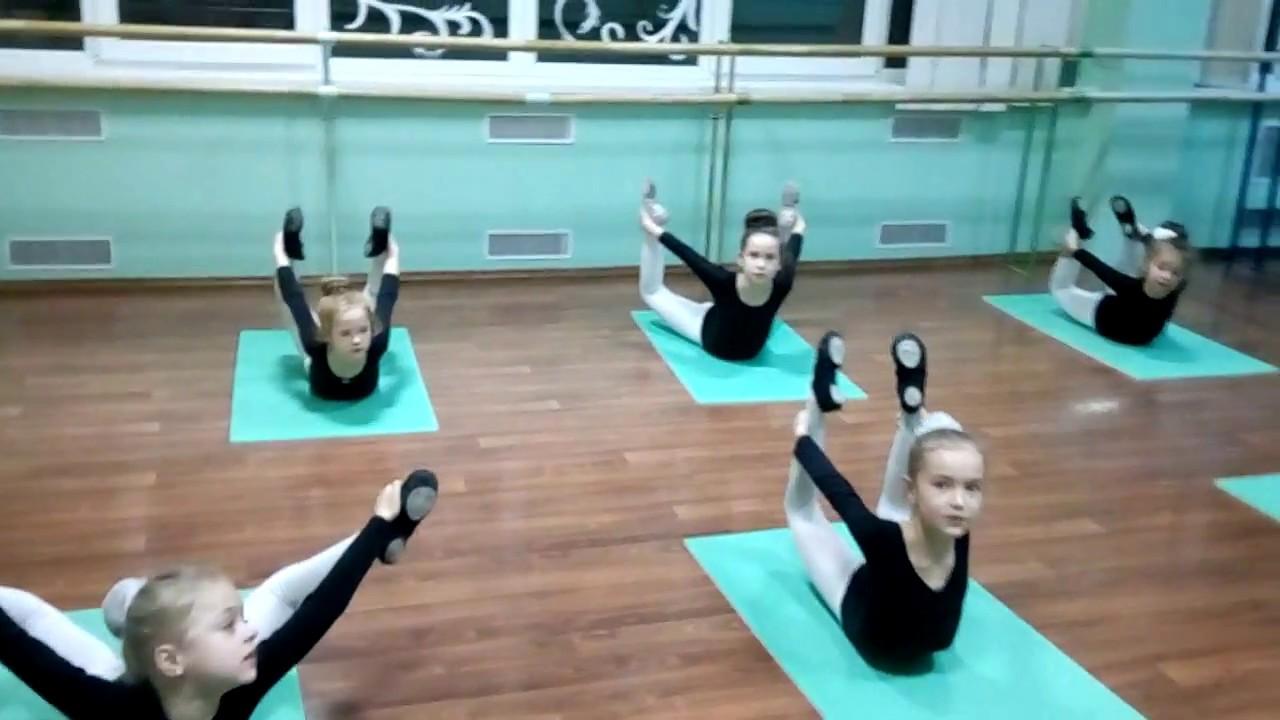 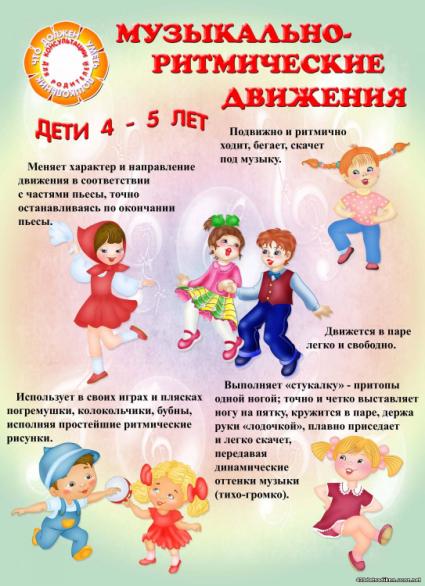 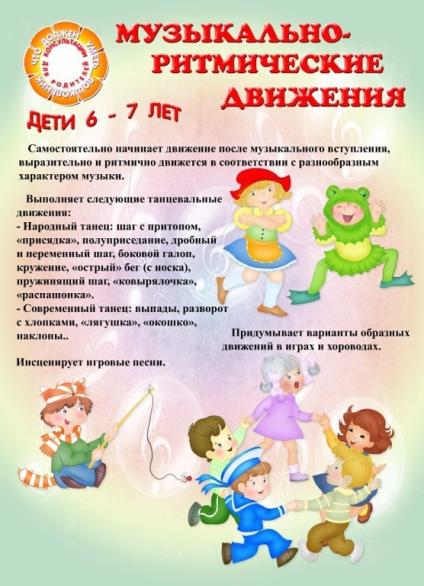